Flood Risk Analysis - Hazus
Hazus is a geographic information system-based natural hazard analysis tool developed and freely distributed by the Federal Emergency Management Agency (FEMA)
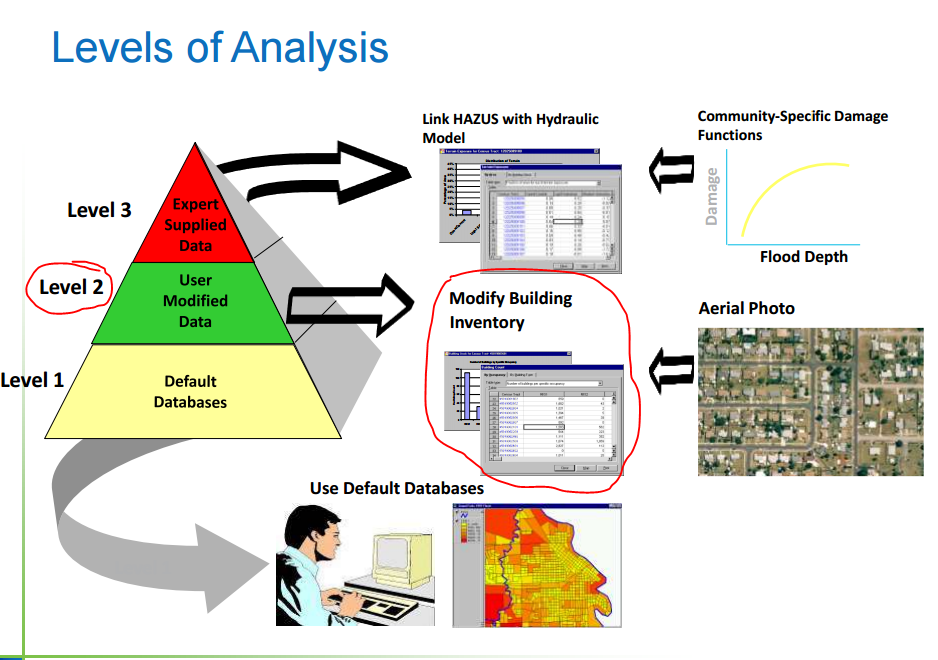 Flood Risk Analysis
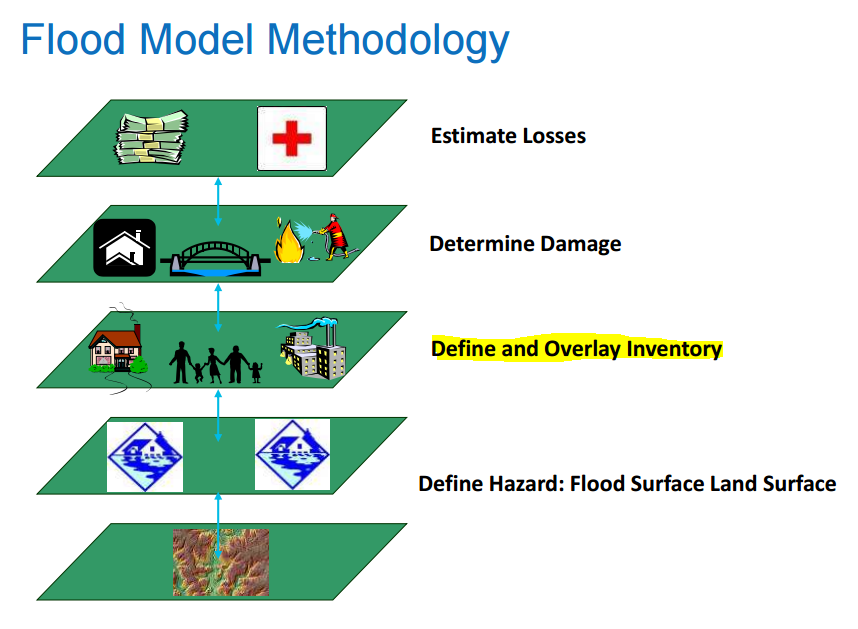 Building Definition
CRS Manual Page 300-4
301.a Definition of “Building”
2 or more exterior walls and a roof affixed to a site
Manufactured (mobile) home
Travel trailer without wheels
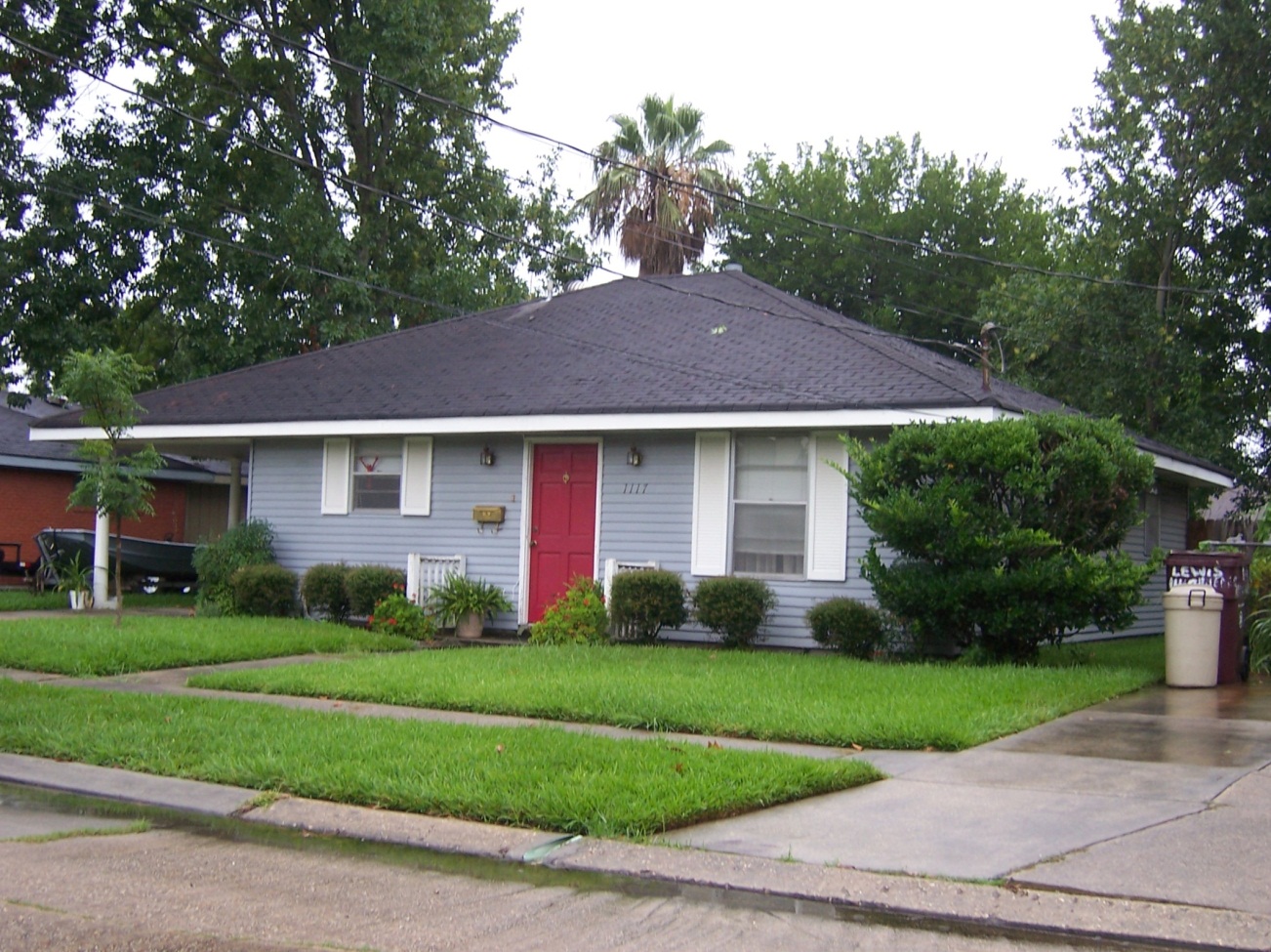 Not a Building
CRS Manual Page 300-5
“Not a Building”
Open pavilions, carports, underground pump stations, trailers, etc. are not buildings
Accessory structures are not counted
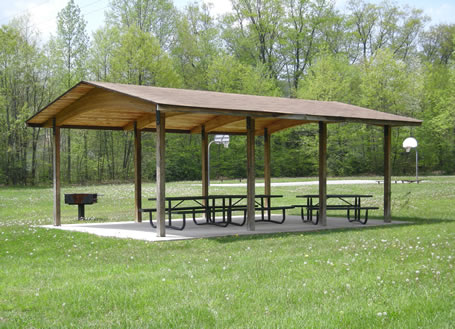 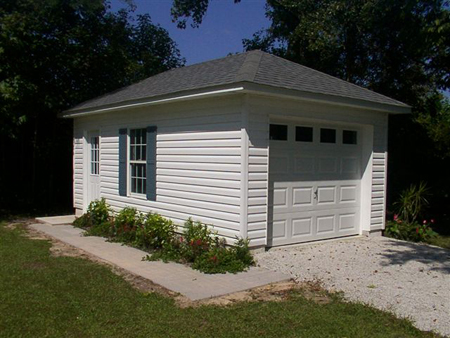 Building Identification Questions
Building Category
Identify as a building or accessory structure
Flood-Risk Structure 
Is building footprint in floodplain?
Does building point need to be pinpointed in floodplain?
Building Elevated
Has structure been elevated?  What is the estimated first floor height?  View SteetView imagery.
Individual Building Value $$
What is individual building value for multiple structures on a parcel.  Review assessment records.
Bad Resource Data (imagery, parcels, addresses, etc.)
Validated by whom and when
Resource Toolkit
Building Identification Resource Layers
Imagery
Top Down (Best Leaf Off, 2018 NAIP, Commercial) 
Oblique
Street View (Esri, Bing)
Parcels
Property Lines
Assessment Records (building identification, value, owner name, address) 
Site Addresses
Building Footprints
Floodplain Boundaries
Building Identification - Issues
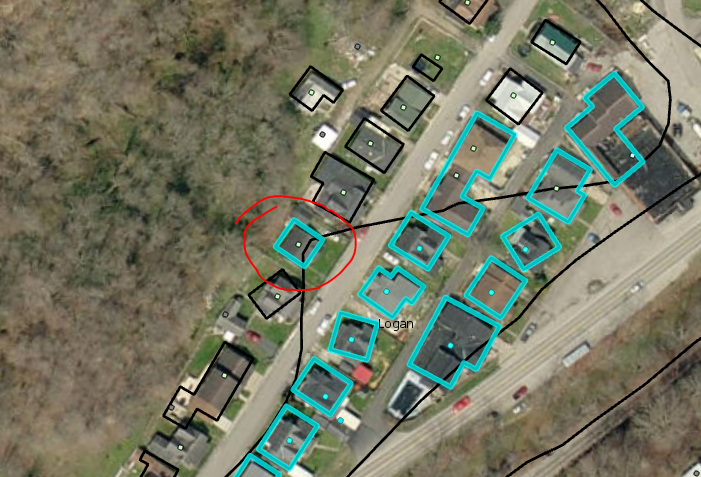 Site address centroid not in the floodplain but building footprint is
https://www.mapwv.gov/flood/map/?wkid=102100&x=-9132529&y=4555837&l=13&v=1
Building Identification - Issues
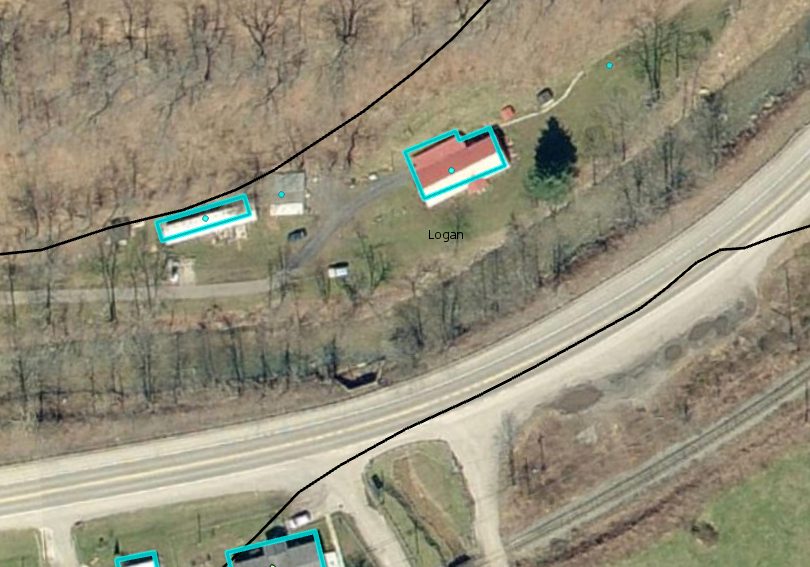 2. Site point with no building in imagery
3. Site address accessory structures
https://www.mapwv.gov/flood/map/?wkid=102100&x=-9105243&y=4549177&l=12&v=1
Building Identification - Issues
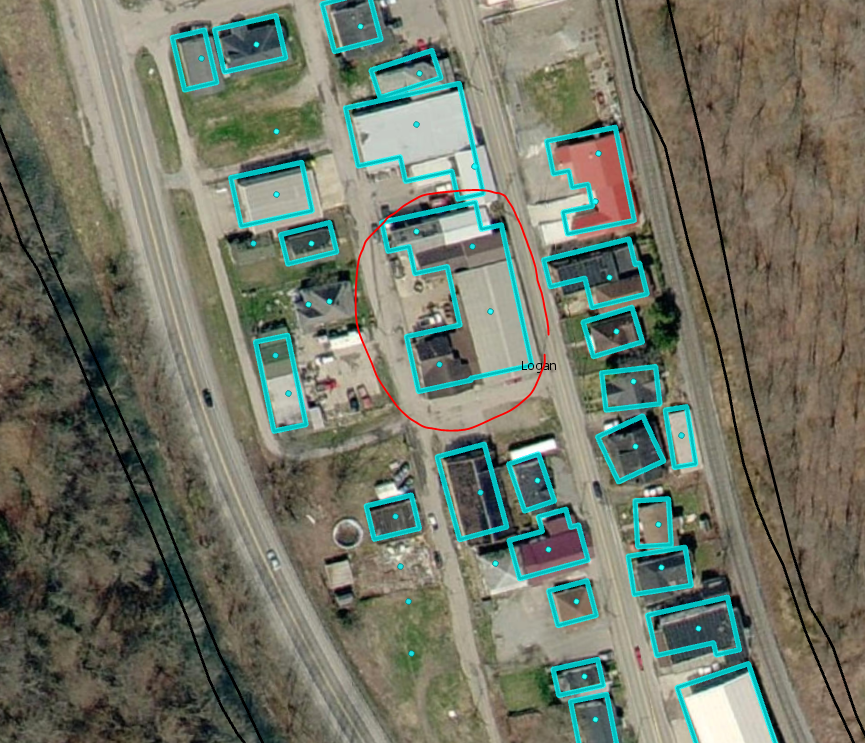 4. Buildings in close proximity or under canopy combined into single building footprint
https://www.mapwv.gov/flood/map/?wkid=102100&x=-9129149&y=4557222&l=12&v=1
Building Identification - Issues
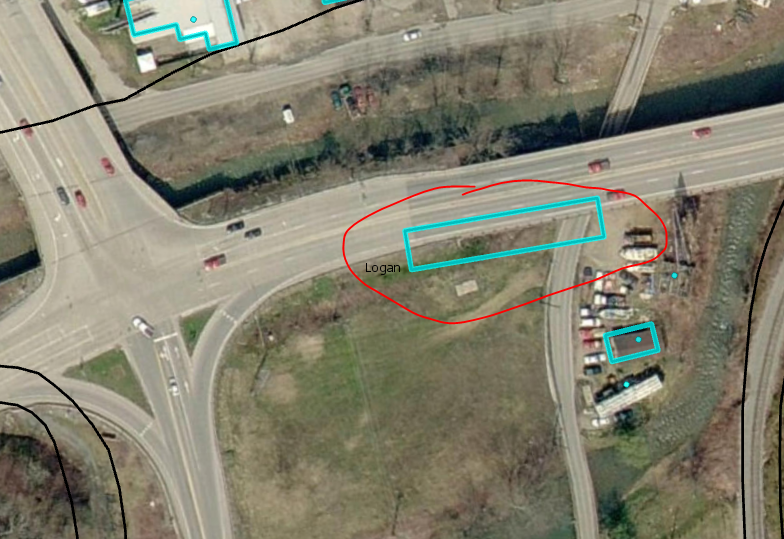 5. Building footprint but no building on the imagery
https://www.mapwv.gov/flood/map/?wkid=102100&x=-9129214&y=4557668&l=12&v=1
Building Identification - Issues
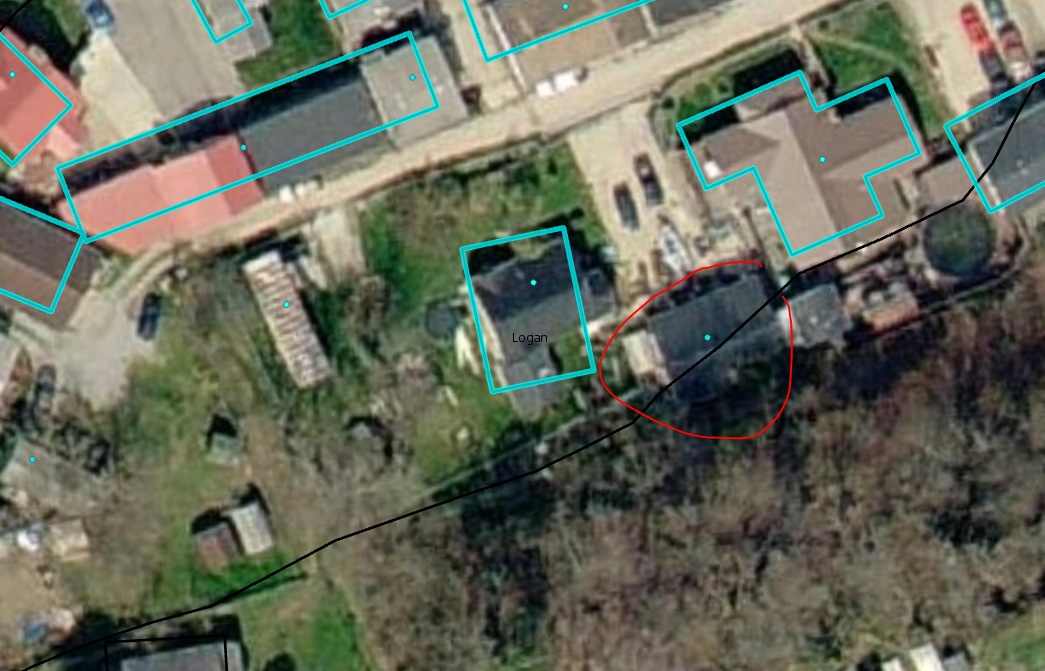 6. Building with no footprint
https://www.mapwv.gov/flood/map/?wkid=102100&x=-9130145&y=4557438&l=12&v=1
Logan County Building Count
Table 1: Buildings in Floodplain (bSF) for Logan County, WV
*A visual check of random locations reveals that site address points overestimate and building footprints underestimate building counts (E.g.: Multiple site addresses in a single footprint, or missing footprints where buildings are observed in aerial imagery). So we take an average of the two values.
Jefferson County Mapping
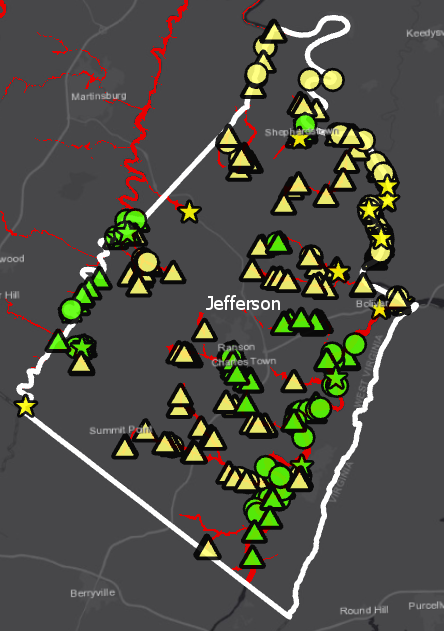 ** PRODUCTS **

Updated AE Boundary

100-YR Depth Grid

Building Count and Floodplain Area comparisons for effective and non-regulatory (Advisory A/Updated AE) floodplains
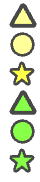 Only Effective A Zone
Both Effective & Advisory A
Only Advisory A
Only Effective AE Zone
Both Effective & Updated AE
Only Updated AE
[Speaker Notes: Size we need]
★
Structures WITHIN Advisory Zone A (    ) but not Effective A
Building in Advisory A Zone and not Effective A Zone
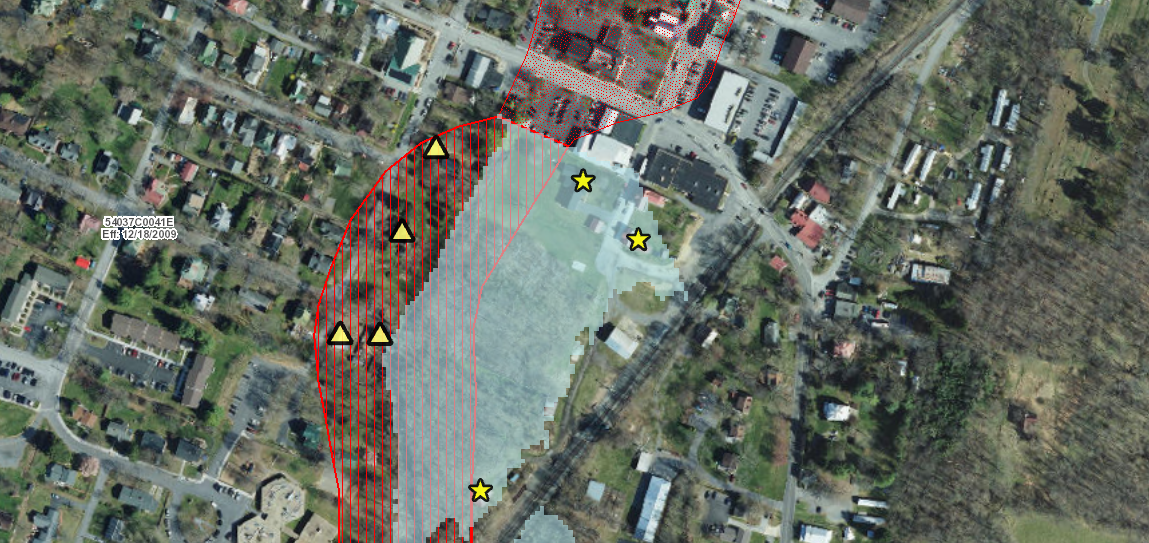 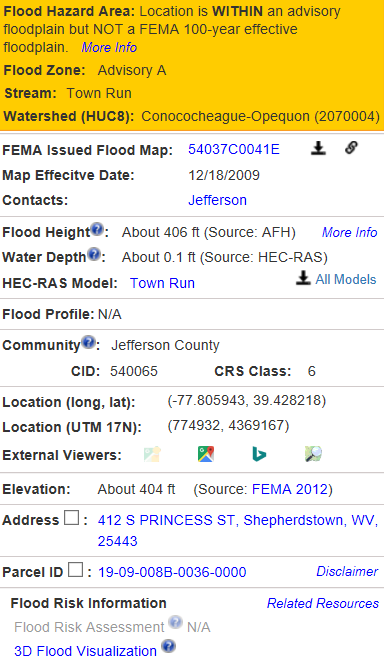 Address: 427 S PRINCESS ST, Shepherdstown, WV, 25443 
https://www.mapwv.gov/flood/map/?wkid=102100&x=-8661318&y=4783197&l=10&v=1
Structures WITHIN Advisory Zone A (Street View)
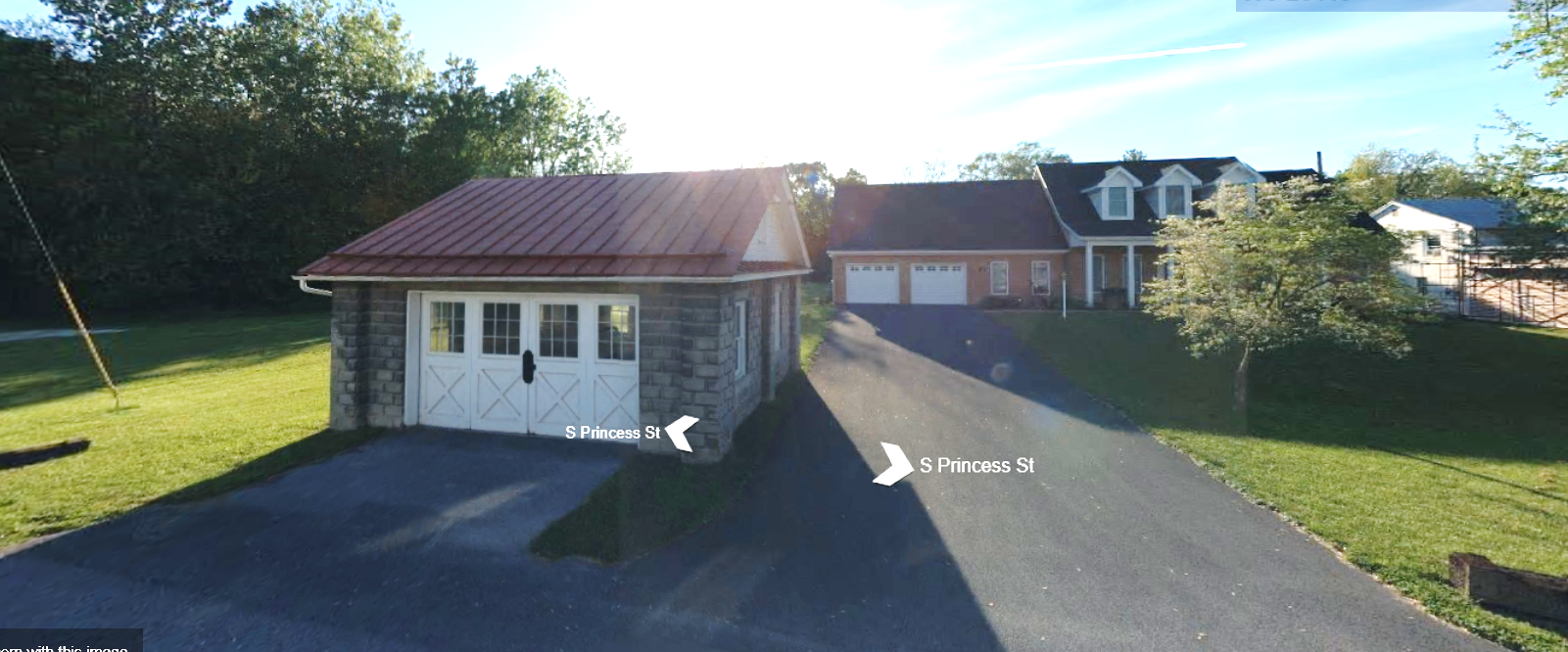 Address: 427 S PRINCESS ST, Shepherdstown, WV, 25443 
https://binged.it/2kXqgfw
Building in Advisory A Zone and not Effective A Zone
Advisory A Zones – Outreach Information
R
▲
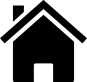 Effective IN and Advisory A OUT
▲
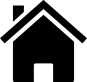 ▲
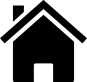 ▲
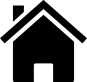 ●
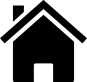 Effective OUT and Advisory A IN
★
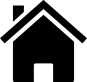 Both Effective
& Advisory
 (No Change)
★
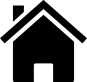 Effective Regulatory Floodplain
Advisory A Floodplain
●
★
▲
The geographic union of Effective and Advisory Floodplains generates a change polygon for flood risk analysis by area.  Subsequently the union polygon can be intersected with site-specific structures to analyze the impact of the Advisory Floodplain changes to the Effective Regulatory Floodplain.
[Speaker Notes: intercept=erase]
Preliminary Building Counts
Jefferson County
The flood at-risk buildings need to be verified 1) if they are primary or accessory structures; And 2) if on the edge of the flood zone
Jefferson County Pilot
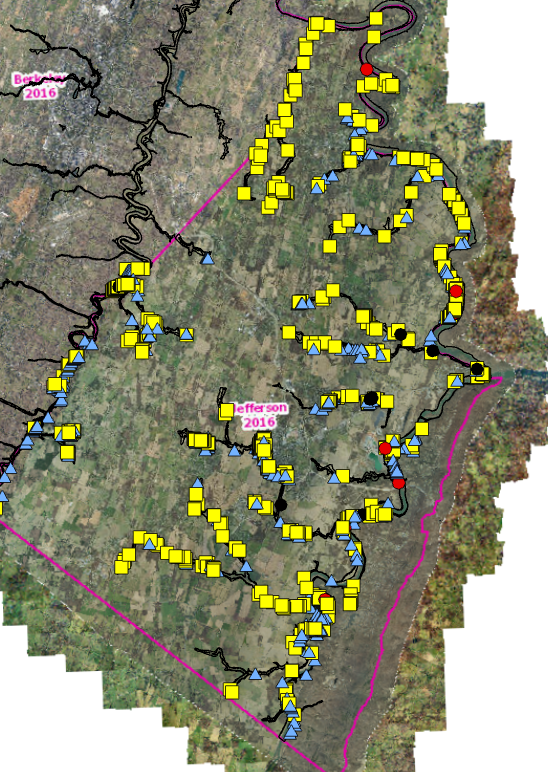 Primary building identification preview in Jefferson county
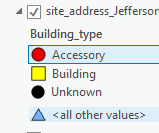 Jefferson County Pilot
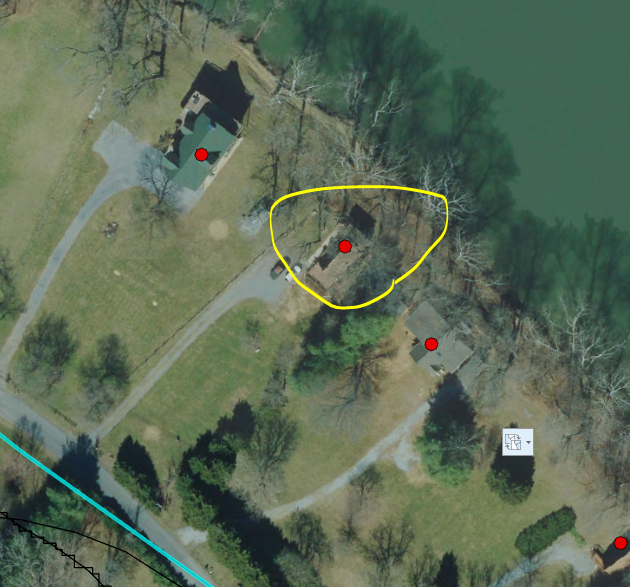 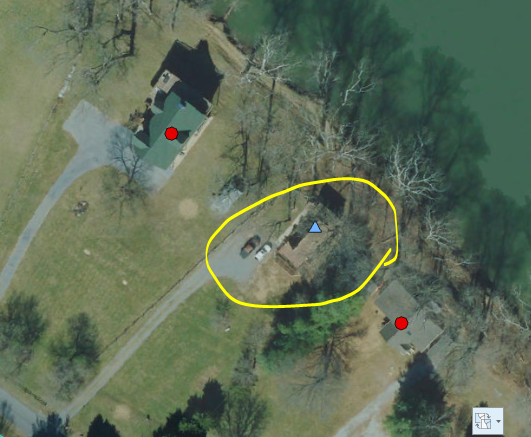 Before
After
https://www.mapwv.gov/flood/map/?wkid=102100&x=-8664125&y=4753054&l=12&v=1
Jefferson County Pilot
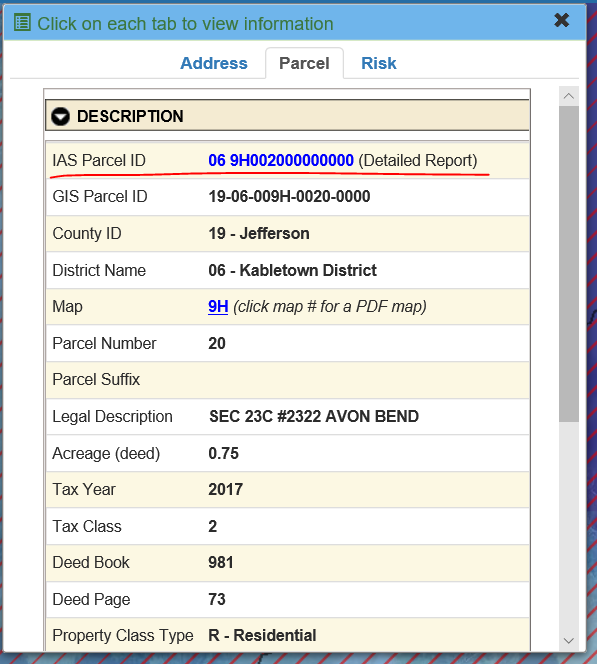 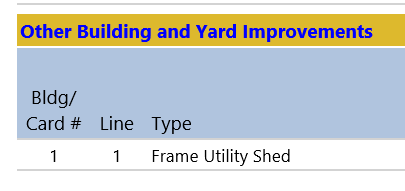 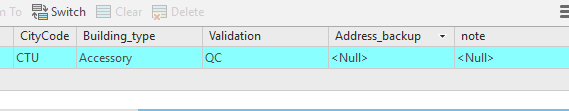